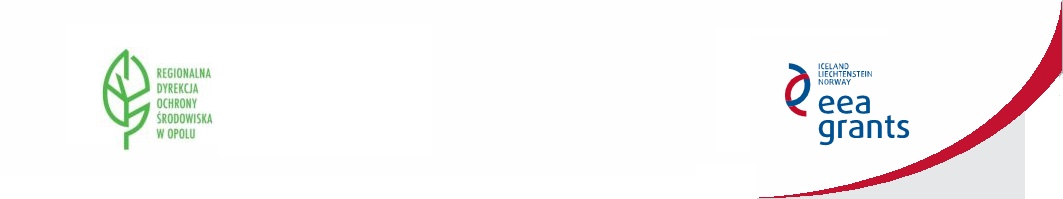 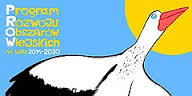 Zasady finansowania działań w obszarach Natura 2000
Program rolno-środowiskowo-klimatyczny 
w ramach PROW 2014-2020
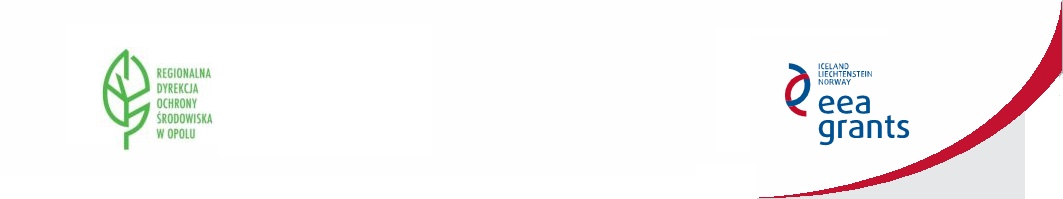 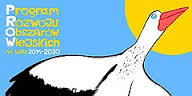 W Polsce w ramach PROW wdrożono działania, instrumenty o charakterze pro-środowiskowym najważniejsze z nich to:

program rolnośrodowiskowy PROW 2004-2006 i 2007-2013;
Program rolno-środowiskowo-klimatyczny PROW 2014-2020;
wspieranie gospodarowania na obszarach górskich i innych obszarach o niekorzystnych warunkach gospodarowania (ONW);
zalesianie gruntów rolnych oraz gruntów inne niż rolne; 
"Wsparcie inwestycji w gospodarstwach rolnych" - typ operacji "Inwestycje w gospodarstwach położonych na obszarach Natura 2000„;
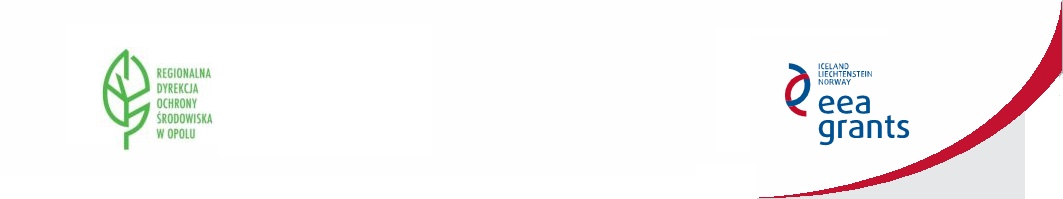 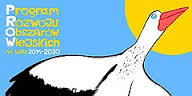 AKTY PRAWNE
ROZPORZĄDZENIE MINISTRA ROLNICTWA I ROZWOJU WSI z dnia 18 marca 2015 r. w sprawie szczegółowych warunków i trybu przyznawania pomocy finansowej w ramach działania „Działanie rolno-środowiskowo-klimatyczne” objętego Programem Rozwoju Obszarów Wiejskich  na lata 2014–2020;

	Rozporządzenie zmieniające z dnia 29 maja 2015 r. w sprawie szczegółowych warunków i trybu przyznawania pomocy finansowej w ramach działania „Działanie rolno-środowiskowo-klimatyczne” objętego Programem Rozwoju Obszarów Wiejskich  na lata 2014–2020;
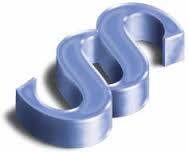 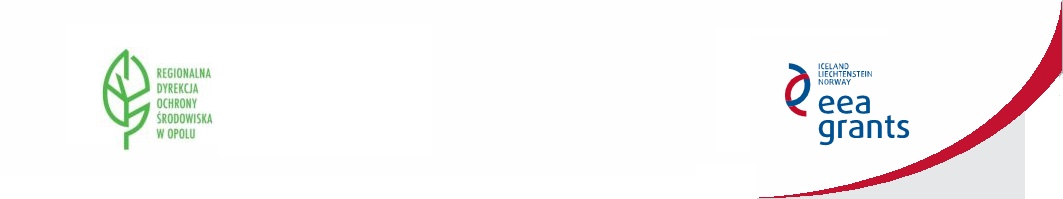 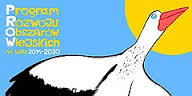 Pakiety w ramach działania rolno-środowiskowo-klimatycznego stanowią w większości kontynuację analogicznych pakietów wdrażanych w ramach Programu rolnośrodowiskowego PROW 2007-2013. 
	

Cel działania:

Zachowanie różnorodności biologicznej siedlisk półnaturalnych, wykształconych przy udziale wielowiekowej ekstensywnej gospodarki rolnej;

Zachowanie starych ras zwierząt gospodarskich i odmian roślin uprawnych;

Ochronę środowiska przed zanieczyszczeniami pochodzącymi z rolnictwa;

Uświadomienie rolnikom wagi ochrony przyrody w obszarach wiejskich i powiązań pomiędzy przyrodą;
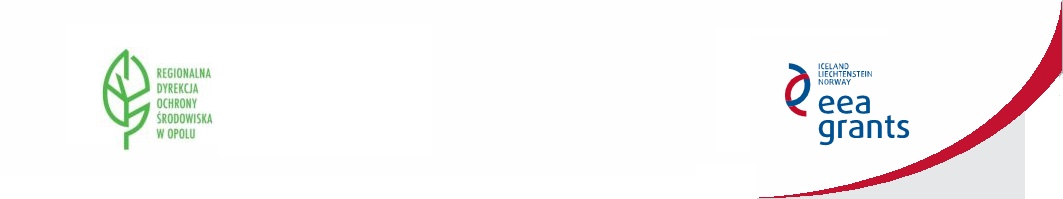 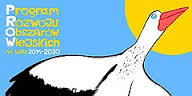 Należy podkreślić, że wymogiem obowiązującym w ramach wszystkich pakietów Działania rolno-środowiskowo-klimatycznego, sprzyjającym zachowaniu walorów przyrodniczych obszarów rolniczych, jest zachowanie powierzchni trwałych użytków zielonych i elementów krajobrazu nieużytkowanych rolniczo, stanowiących ostoje dzikiej przyrody.
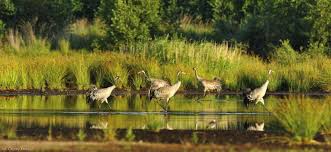 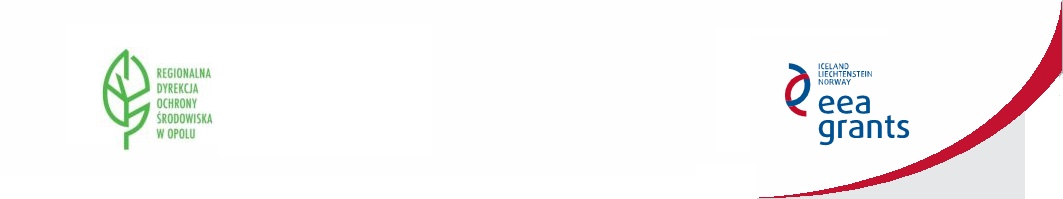 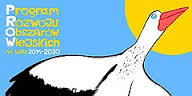 Działanie rolno-środowiskowo-klimatyczne  dzieli się na dwa poddziałania:

Płatności w ramach zobowiązań rolno-środowiskowo-klimatycznych 
Wsparcie ochrony i zrównoważonego użytkowania oraz rozwoju zasobów genetycznych w rolnictwie.

      W ramach poddziałania Płatności w ramach zobowiązań rolno-środowiskowo-     klimatycznych wsparcie udzielane będzie na następujące pakiety:

1. Rolnictwo zrównoważone.
2. Ochrona gleb i wód.
3. Zachowanie sadów tradycyjnych odmian drzew owocowych.
4. Cenne siedliska i zagrożone gatunki ptaków na obszarach Natura 2000.
5. Cenne siedliska poza obszarami Natura 2000.
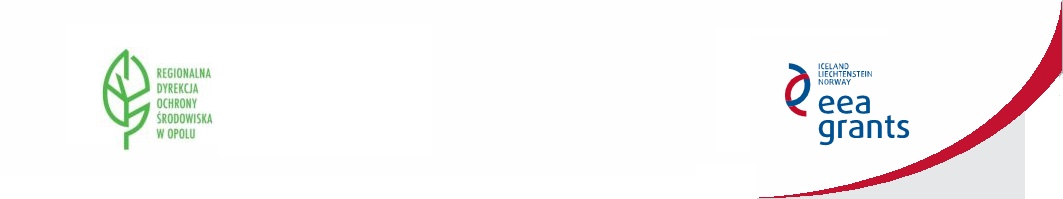 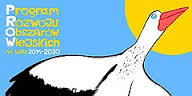 W ramach poddziałania Wsparcie ochrony i zrównoważonego użytkowania oraz rozwoju zasobów genetycznych w rolnictwie wsparcie udzielane będzie na następujące pakiety:

6.   Zachowanie zagrożonych zasobów genetycznych roślin w rolnictwie.
7. Zachowanie zagrożonych zasobów genetycznych zwierząt w rolnictwie.


Budżet działania w ramach PROW 2014-2020: 1 184 062 782 euro
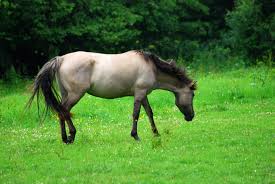 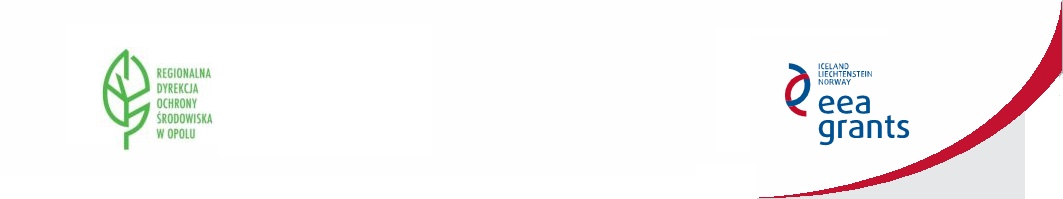 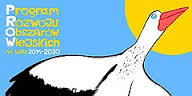 Pakiet 4 Cenne siedliska i zagrożone gatunki ptaków na obszarach Natura 2000 można realizować w ramach następujących wariantów:
Wariant 4.1. Zmiennowilgotne łąki trzęślicowe,
Wariant 4.2. Zalewowe łąki selernicowe i słonorośla,
Wariant 4.3. Murawy,
Wariant 4.4. Półnaturalne łąki wilgotne,
Wariant 4.5. Półnaturalne łąki świeże,
Wariant 4.6.1. Torfowiska – wymogi obowiązkowe,
Wariant 4.6.2. Torfowiska – wymogi obowiązkowe i uzupełniające,
Wariant 4.7. Ekstensywne użytkowanie na obszarach specjalnej ochrony ptaków (OSO),
Wariant 4.8. Ochrona siedlisk lęgowych ptaków: rycyka, kszyka, krwawodzioba lub czajki,
Wariant 4.9. Ochrona siedlisk lęgowych ptaków: wodniczki,
Wariant 4.10. Ochrona siedlisk lęgowych ptaków: dubelta
 lub kulika wielkiego,
Wariant 4.11. Ochrona siedlisk lęgowych ptaków: derkacza;
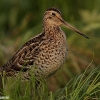 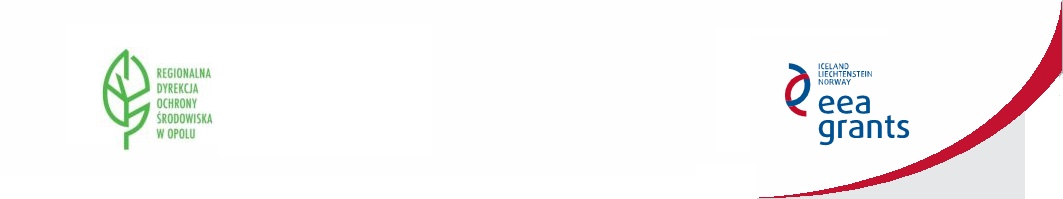 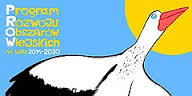 Pakiet 5. Cenne siedliska poza obszarami Natura 2000 można realizować w ramach następujących wariantów:

Wariant 5.1. Zmiennowilgotne łąki trzęślicowe,
Wariant 5.2. Zalewowe łąki selernicowe i słonorośla,
Wariant 5.3. Murawy,
Wariant 5.4. Półnaturalne łąki wilgotne,
Wariant 5.5. Półnaturalne łąki świeże,
Wariant 5.6.1. Torfowiska – wymogi obowiązkowe,
Wariant 5.6.2. Torfowiska – wymogi obowiązkowe
	           i uzupełniające;
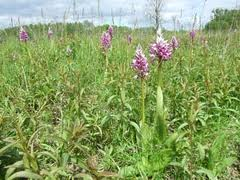 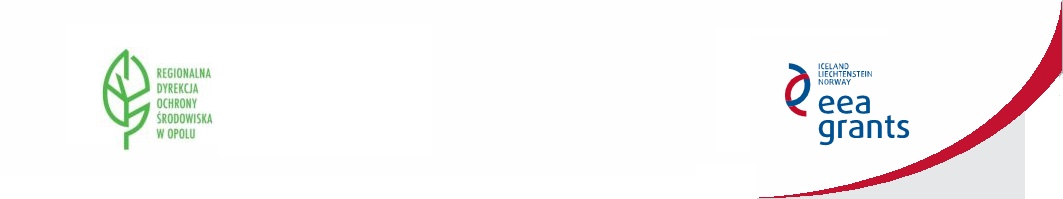 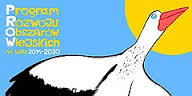 Cel dla jakiego realizowane są pakiety: 
poprawa warunków bytowania zagrożonych gatunków ptaków, których siedliska lęgowe są związane z trwałymi użytkami zielonymi występującymi na obszarach specjalnej ochrony ptaków (OSO), poprzez dostosowanie użytkowania do wymogów gatunków ptaków gniazdujących na łąkach i pastwiskach oraz ekstensyfikację gospodarowania na obszarach OSO, (pakiet 4);

 utrzymanie bądź przywrócenie właściwego stanu lub zapobieganie pogarszaniu się stanu cennych siedlisk przyrodniczych określonych według typów siedlisk klasyfikacji Dyrektywy siedliskowej, chronionych w ramach sieci Natura 2000 oraz innych cennych przyrodniczo siedlisk występujących na łąkach i pastwiskach, poprzez stosowanie tradycyjnych i ekstensywnych sposobów użytkowania poszczególnych siedlisk oraz siedlisk leżących poza obszarami Natura 2000 (pakiet 4 i 5)
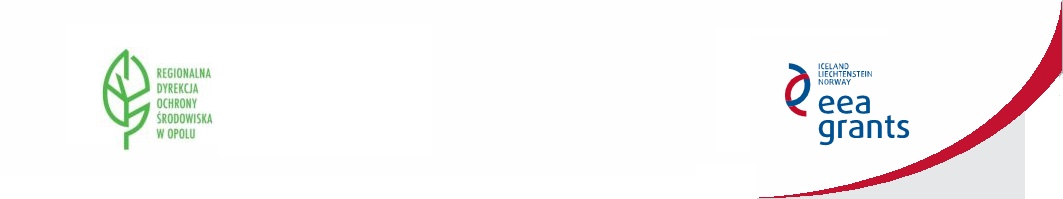 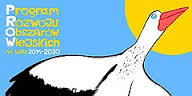 PRŚK- do czego płatność
w ramach pakietu 4 – do położonych na obszarach Natura 2000 trwałych użytków zielonych lub obszarów przyrodniczych, na których występują poszczególne siedliska przyrodnicze  lub siedliska lęgowe poszczególnych ptaków, jeżeli rolnik lub zarządca posiada dokumentację przyrodniczą (nie dotyczy wariantu 4.7), a łączna powierzchnia posiadanych przez rolnika użytków rolnych lub obszarów przyrodniczych wynosi co najmniej 1 ha;
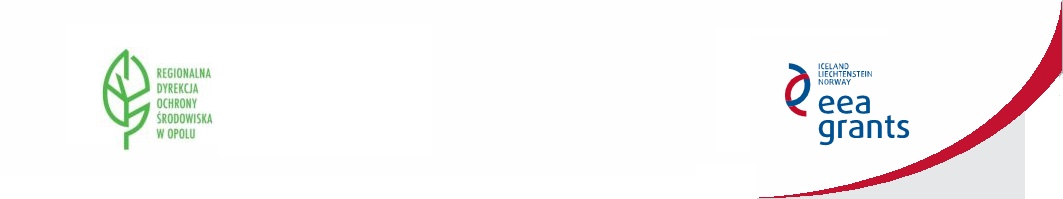 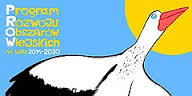 Wymogi jakie muszą zostać spełnione w ramach pakietu 4 i 5:
  
obowiązek posiadania planu działalności rolnośrodowiskowej; 

obowiązek posiadania dokumentacji przyrodniczej wykonanej przez eksperta przyrodniczego (wyjątek: Ekstensywne użytkowanie na OSO); 

obowiązek zachowania wszystkich trwałych użytków zielonych i elementów krajobrazu nieużytkowanych rolniczo stanowiących ostoje dzikiej przyrody;
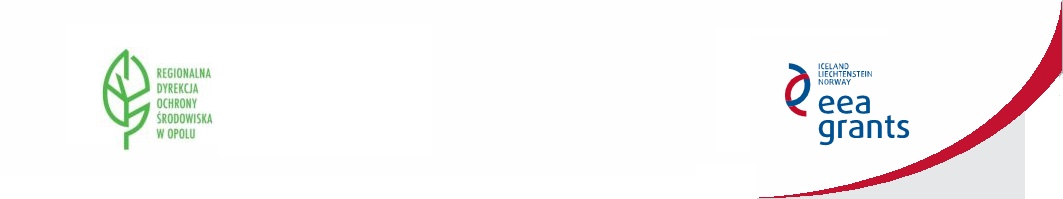 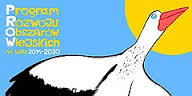 Na obszarze objętym Pakietem 4 i 5 zakazuje się: 

przeorywania, wałowania, stosowania osadów ściekowych, stosowania podsiewu oraz mechanicznego niszczenia struktury glebowej;

włókowania w okresie od dnia: 1 kwietnia do dnia 1 września na obszarach nizinnych (poniżej 300 m n.p.m.), 15 kwietnia do dnia 1 września na obszarach wyżynnych i górskich (powyżej 300 m n.p.m.);

stosowania środków ochrony roślin z wyjątkiem selektywnego i miejscowego niszczenia uciążliwych gatunków inwazyjnych z zastosowaniem odpowiedniego sprzętu (np. mazaczy herbicydowych);
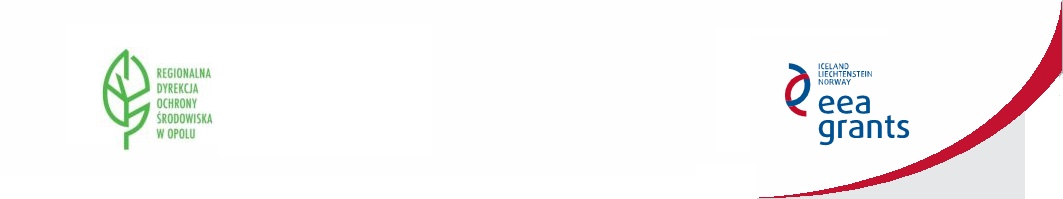 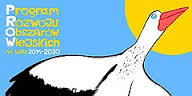 Na obszarze objętym Pakietem 4 i 5 zakazuje się: 

tworzenia nowych, rozbudowy i odtwarzania istniejących systemów melioracyjnych, za wyjątkiem konstrukcji urządzeń mających na celu dostosowanie poziomu wód, wykorzystując istniejące systemy melioracyjne do wymogów siedliskowych gatunków/siedlisk będących przedmiotem ochrony w pakiecie, jeżeli takie działania zostaną szczegółowo opisane przez eksperta przyrodniczego w dokumentacji przyrodniczej; 

składowania biomasy wśród kęp drzew i zarośli, w rowach, jarach 
i innych obniżeniach terenu (położonych na działkach zadeklarowanych we wniosku do płatności).
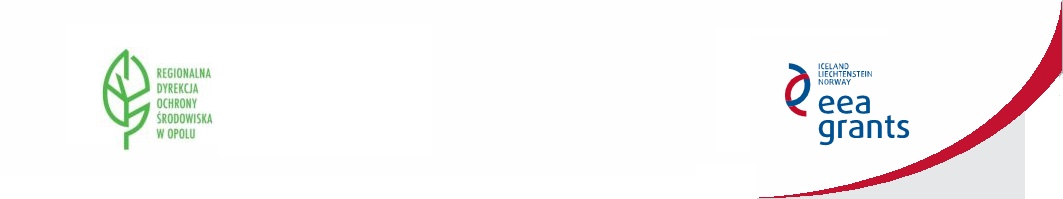 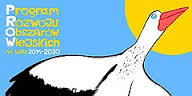 Wymogi dla Wariantów 4.1. i 5.1. Zmiennowilgotne łąki trzęślicowe (użytkowanie kośne, a w uzasadnionych przypadkach określonych przez eksperta przyrodniczego – kośno-pastwiskowe):
 1) zakaz: nawożenia, wapnowania, mechanicznego niszczenia struktury gleby, w tym bronowania i przeorywania;
 2) częstotliwość koszenia: jeden pokos co roku, a w przypadkach określonych przez eksperta przyrodniczego co dwa lata;
 3) termin koszenia: od dnia 1 września do dnia 31 października, a w uzasadnionych przypadkach określonych przez eksperta przyrodniczego – od dnia 15 czerwca do dnia 30 czerwca, np. w sytuacjach wkraczania roślin niepożądanych w tym zbiorowisku;
 4) zebranie i usunięcie skoszonej biomasy (w tym zakaz pozostawiania rozdrobnionej biomasy); w terminie do 2 tygodni po pokosie biomasa powinna zostać usunięta z działki rolnej lub ułożona w pryzmy, w tym pryzmy balotowe, stogi lub brogi; w przypadku ułożenia biomasy powinna ona zostać usunięta z działki rolnej nie później niż do dnia 1 marca kolejnego roku;
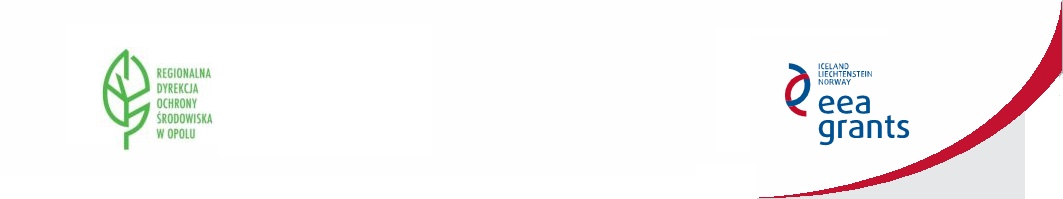 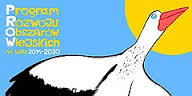 5) pozostawienie nieskoszonego fragmentu działki rolnej o  powierzchni wynoszącej 15–20% powierzchni tej działki; w dwóch kolejnych pokosach (wykonywanych w odstępie roku lub 2 lat) należy pozostawić inne fragmenty nieskoszone; 

6) dla działek rolnych nieprzekraczających powierzchni 0,5 ha jest dopuszczalne zrezygnowanie z  pozostawiania powierzchni nieskoszonych i koszenie co roku całej działki rolnej lub pozostawienie nieskoszonego fragmentu działki rolnej o powierzchni wynoszącej 15–20% powierzchni tej działki, jeżeli ekspert przyrodniczy dopuści taką możliwość; 

7) dopuszczalny jest wypas po pokosie, jednak nie wcześniej niż od dnia 1 września do dnia 15 października przy obsadzie zwierząt do 0,5 DJP/ha gruntów objętych wsparciem w ramach wariantu, jeżeli ekspert przyrodniczy dopuści taką możliwość.
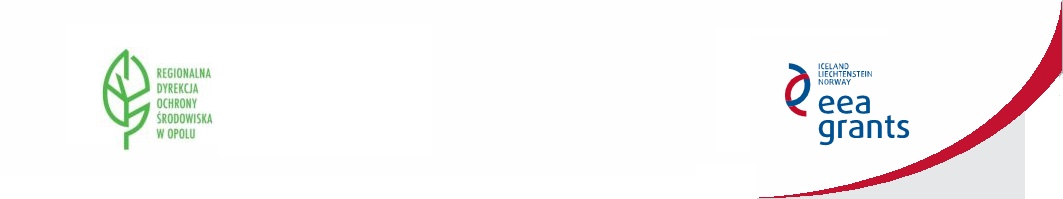 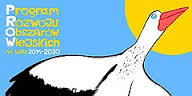 Wymogi dla Wariantów 4.4. i 5.4. Półnaturalne łąki wilgotne (użytkowanie kośne, a w uzasadnionych przypadkach określonych przez eksperta przyrodniczego jest dopuszczalny wypas po pokosie, przy użytkowaniu jednokośnym (użytkowanie kośno-pastwiskowe):
1) wymogi obowiązkowe dla wszystkich typów użytkowania: 
dopuszczalne jest ograniczone nawożenie do 60 kg N/ha/rok, z wyłączeniem obszarów nawożonych przez namuły rzeczne, b) zakaz wapnowania, mechanicznego niszczenia struktury gleby, w tym bronowania i przeorywania;

2) wymogi obowiązkowe przy użytkowaniu kośnym i kośno-pastwiskowym: 
a) częstotliwość koszenia: jeden lub dwa pokosy w roku – liczba pokosów określona przez eksperta przyrodniczego, b) termin koszenia: od dnia 15 czerwca do dnia 30 września, c) pozostawienie nieskoszonego fragmentu działki rolnej o powierzchni wynoszącej 15–20% powierzchni tej działki; w przypadku stosowania dwóch pokosów w ciągu roku należy pozostawić te same fragmenty działki rolnej nieskoszone, a w dwóch kolejnych latach należy pozostawić inne fragmenty nieskoszone,
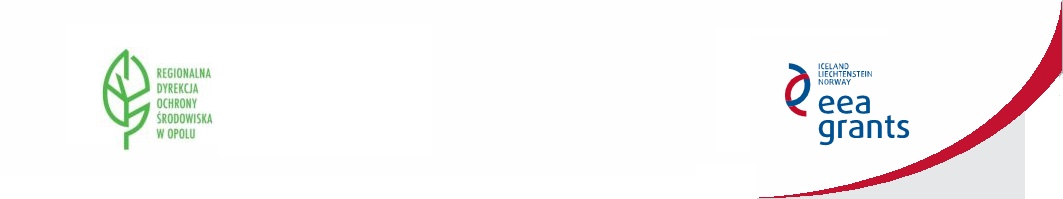 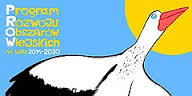 d) dla działek rolnych nieprzekraczających powierzchni 1 ha jest dopuszczalne zrezygnowanie z pozostawiania powierzchni nieskoszonych i  koszenie co roku całej działki rolnej lub pozostawienie nieskoszonego fragmentu działki rolnej wynoszącej 15–20% powierzchni tej działki, jeżeli ekspert przyrodniczy dopuści taką możliwość, 
e) zebranie i usunięcie skoszonej biomasy (w tym zakaz pozostawiania rozdrobnionej biomasy); w terminie do 2 tygodni po pokosie biomasa powinna zostać usunięta z działki rolnej lub ułożona w pryzmy, w tym pryzmy balotowe, stogi lub brogi; w przypadku ułożenia biomasy powinna ona zostać usunięta z działki rolnej nie później niż do dnia 1 marca kolejnego roku, 
f) dopuszczalny jest wypas po pokosie, jednak nie wcześniej niż od dnia 15 lipca do dnia 15 października, przy obsadzie zwierząt do 0,5 DJP/ha gruntów objętych wsparciem w ramach wariantu, jeżeli ekspert przyrodniczy dopuści taką możliwość
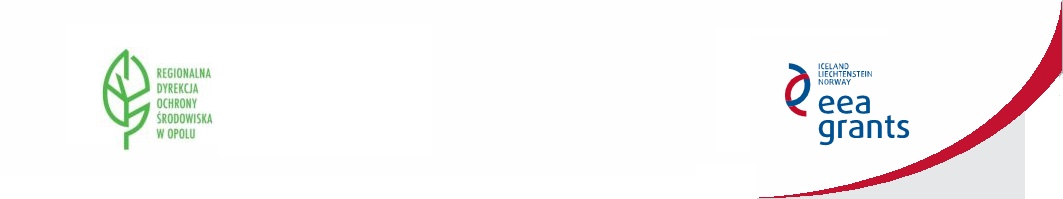 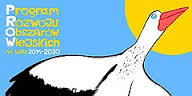 Wymogi dla Wariantów 4.5. i 5.5. Półnaturalne łąki świeże (użytkowanie kośne, pastwiskowe albo naprzemienne)
przy czym użytkowanie naprzemienne polega na stosowaniu w niektórych latach użytkowania pastwiskowego, a w niektórych latach kośnego lub kośno-pastwiskowego, a w uzasadnionych przypadkach, określonych przez eksperta przyrodniczego jest dopuszczalny wypas po pokosie, przy użytkowaniu jednokośnym (użytkowanie kośno-pastwiskowe):
 1) wymogi obowiązkowe dla wszystkich typów użytkowania:
 a) dopuszczalne jest ograniczone nawożenie do 60 kg N/ha/rok, z wyłączeniem obszarów nawożonych przez namuły rzeczne;
 b) zakaz mechanicznego niszczenia struktury gleby, w tym bronowania i przeorywania;
c) wapnowanie jest dopuszczalne po wykonaniu niezbędnych w tym zakresie analiz, jeżeli ekspert przyrodniczy dopuści taką możliwość;
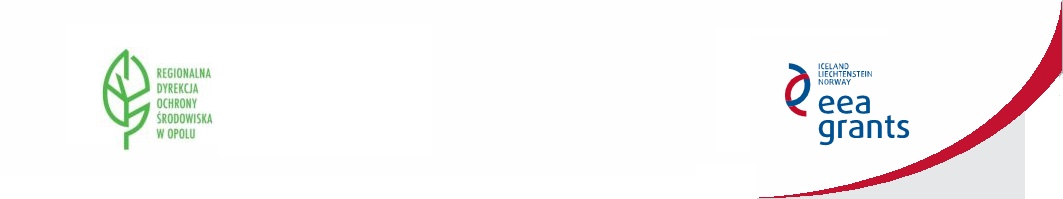 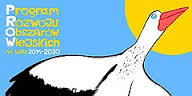 wymogi obowiązkowe przy użytkowaniu kośnym i kośno-pastwiskowym:

częstotliwość pokosów: jeden lub dwa pokosy w roku; liczba pokosów określona jest przez eksperta przyrodniczego, 
b) termin koszenia: od dnia 15 czerwca do dnia 30 września, 
c) zebranie i usunięcie skoszonej biomasy (w tym zakaz pozostawiania rozdrobnionej biomasy); w terminie do 2 tygodni po pokosie biomasa powinna zostać usunięta z działki rolnej lub ułożona w pryzmy, w tym pryzmy balotowe, stogi lub brogi; w przypadku ułożenia biomasy powinna ona zostać usunięta z działki rolnej nie później niż do dnia 1 marca kolejnego roku, 
d) pozostawienie nieskoszonego fragmentu działki rolnej o powierzchni wynoszącej 15–20% powierzchni tej działki; w przypadku zastosowania dwóch pokosów w ciągu roku należy pozostawić ten sam fragment działki rolnej nieskoszony, a w dwóch kolejnych latach należy pozostawić inne fragmenty nieskoszone,
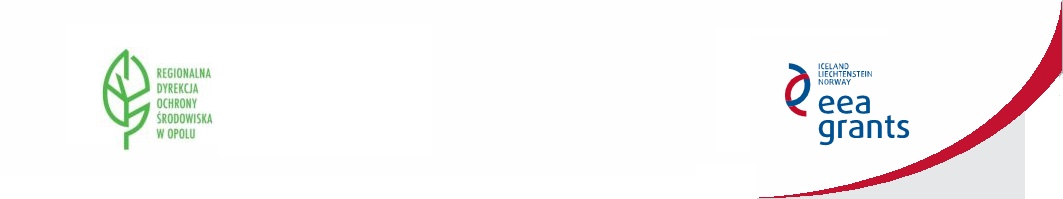 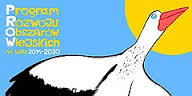 e) dla działek rolnych nieprzekraczających powierzchni 1 ha jest dopuszczalne zrezygnowanie z pozostawiania powierzchni nieskoszonych i koszenie co roku całej działki rolnej lub pozostawienie nieskoszonego fragmentu działki rolnej o powierzchni 15–20% powierzchni tej działki, jeżeli ekspert przyrodniczy dopuści taką możliwość,

 f) przy użytkowaniu jednokośnym jest dopuszczalny wypas przy obsadzie zwierząt do 1 DJP/ha gruntów objętych wsparciem w ramach wariantu, po pokosie, w terminie do dnia 15 października, jeżeli ekspert przyrodniczy dopuści taką możliwość;
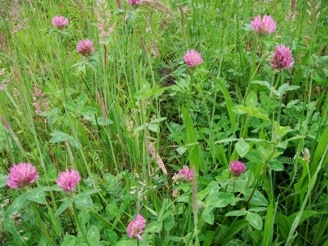 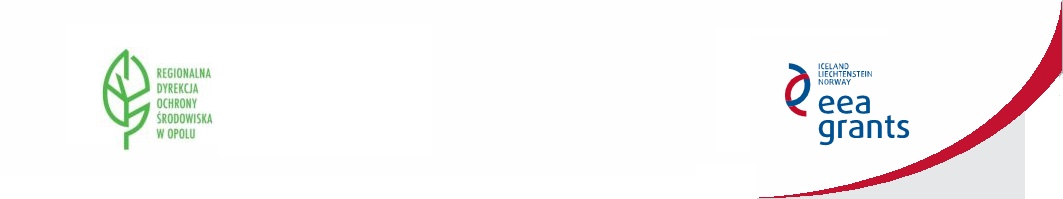 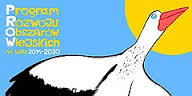 Stawka płatności uzależniona jest od: 
ekstensywnego użytkowania na obszarach OSO                             600 zł/ha; 
w przypadku występowania gatunków ptaków tj.: rycyka 
(a także kszyka, krwawodzioba, czajki)                                             890 zł/ha; 
w przypadku występowania wodniczki                                              1199/ha; 
w przypadku występowania dubelta (a także kulika wielkiego) 1070 zł/ha, derkacza:                                                                                                642 zł/ha; 
oraz typu siedliska: 
zmiennowilgotne łąki trzęślicowe:                                                  1276 zł/ha; 
zalewowe łąki selernicowe i słonorośla:                                         1043zł/ha; 
murawy:                                                                                               1300 zł/ha;  
półnaturalne łąki wilgotne:                                                                 911 zł/ha;
 półnaturalne łąki świeże:                                                                 1083 zł/ha; torfowiska:                                                                                             600 zł/ha (wymogi obowiązkowe) lub 1206 zł/ha (wymogi obowiązkowe i uzupełniające).
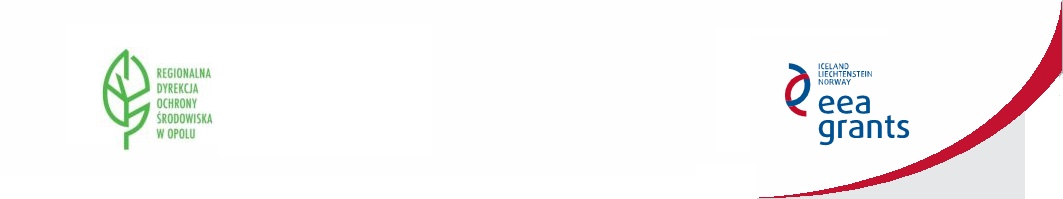 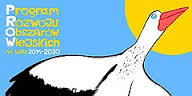 KOSZTY TRANSAKCYJNE

Beneficjent może ubiegać się o przyznanie kosztów transakcyjnych związanych z przystąpieniem do realizacji tego pakietu czyli koszt wykonania dokumentacji przyrodniczej przez eksperta przyrodniczego, w której określone jest występowanie i stan cennych siedlisk przyrodniczych lub zagrożonych gatunków ptaków oraz uszczegółowione są wymogi użytkowania rolniczego. Koszty transakcyjne są uzależnione od powierzchni siedliska, na której będzie realizowany pakiet oraz od obecności lub braku planów zadao ochronnych/planów ochrony (PZO/PO) - w przypadku obecności PZO/PO, ekspertyza ma jedynie charakter uzupełniający i doprecyzowujący wymogi wynikające z PZO/PO. W pierwszym lub kolejnych lat
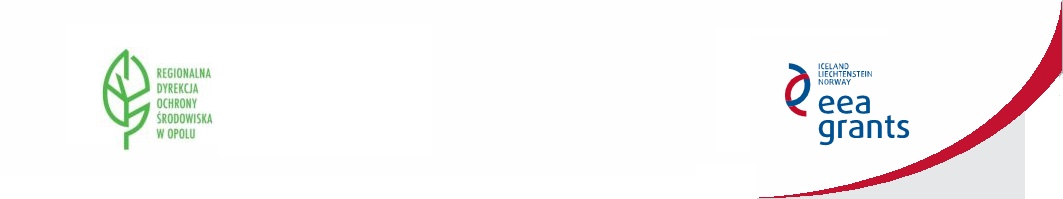 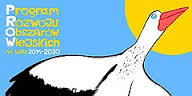 KOSZTY TRANSAKCYJNE

W pierwszym lub kolejnych latach okresu zobowiązania, płatność będzie powiększona o rekompensatę kosztów transakcyjnych, zróżnicowaną w zależności od istnienia PZO/PO i nie większa niż 20% rocznej stawki płatności na dane siedlisko.
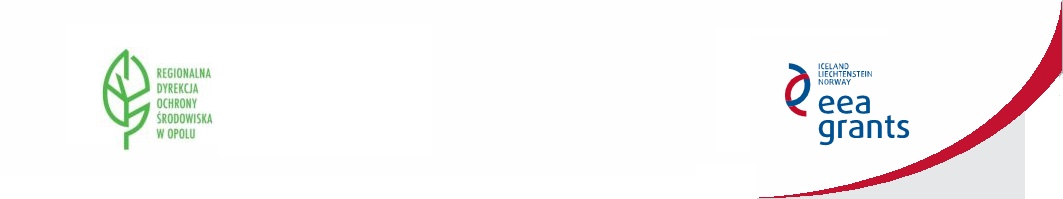 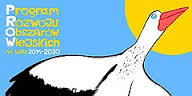 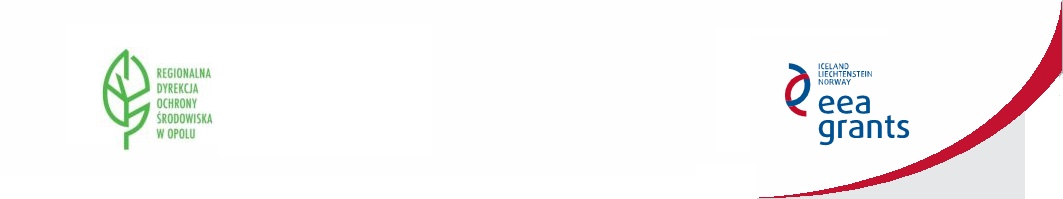 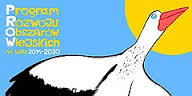 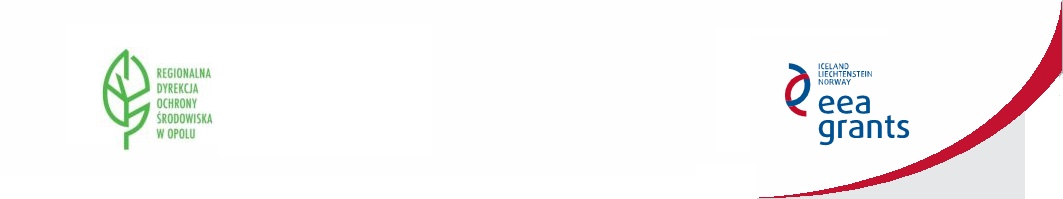 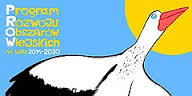 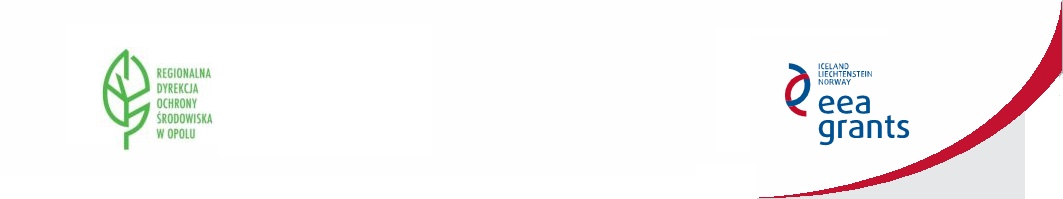 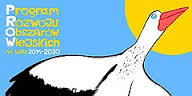 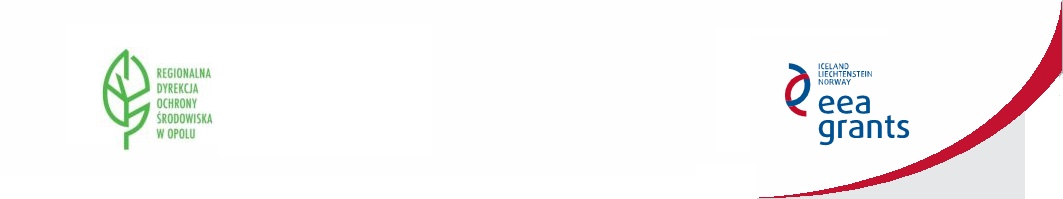 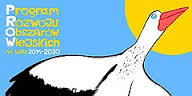 DZIĘKUJĘ ZA UWAGĘ
Aleksandra magieraopolski arimr